Introduction to Software Construction
Contents
What is Software Construction
Importance of Software Construction
SWEBOK Guide (2004 Edition)
Fundamentals of Software Construction
Software Construction Management
Key points of Software Construction
Software Construction
Construction is the work “construction workers” do when they build a house, a school, or a skyscraper. 
In common usage, construction refers to the process of building. 
The construction process might include some aspects of planning, designing, and checking the work, but mostly construction refers to the hands-on part of creating something.
Software Construction
Software construction is a software engineering discipline.
It is detailed creation of working, meaningful software through a combination of coding, verification, unit testing, integration testing, and debugging.
Software Construction
Following figure illustrates construction’s place related to other software-development activities.
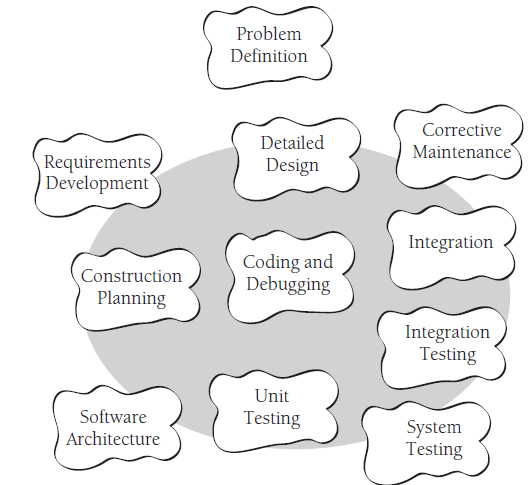 Software Construction
Some of the specific tasks involved in construction are:
Verifying that the groundwork has been laid so that construction can proceed successfully
Determining how your code will be tested
Designing and writing classes and routines
Creating and naming variables and named constants
Selecting control structures and organizing blocks of statements
Unit testing, integration testing, and debugging your own code
Reviewing other team members’ low-level designs and code and having them review yours
Polishing code by carefully formatting and commenting it
Integrating software components that were created separately
Tuning code to make it faster and use fewer resources
Software Construction
Important non-construction activities include
Management
requirements development
software architecture
user-interface design
system testing
maintenance.
Software Construction
Construction is also sometimes known as “coding” or “programming.” Do you think both these words correctly portray the term construction?
Importance of Software Construction
Software Construction is an important part of software development because
Construction is a large part of software development
Construction is the central activity in software development
With a focus on construction, the individual programmer’s productivity can improve enormously
Construction’s product, the source code, is often the only accurate description of the software
Construction is the only activity that’s guaranteed to be done
SWEBOK Guide (2004 Edition)
SWEBOK stands for Software Engineering Body of Knowledge.
The IEEE Computer Society has developed a Guide to the Software Engineering Body of Knowledge.  
The guide represents an extraction of all of the generally accepted principles from the entire body of knowledge.
SWEBOK Guide (2004 Edition)
The Guide to the SWEBOK contains 10 knowledge areas.
Software requirements
Software design
Software construction
Software testing
Software maintenance
Software configuration management
Software engineering management
Software engineering process
Software engineering tools and methods
Software quality
SWEBOK Guide (2004 Edition)
Software construction is a software engineering discipline. 
It is the detailed creation of working meaningful software through a combination of coding, verification, unit testing, integration testing, and debugging. 
It is linked to all the other software engineering disciplines, most strongly to software design and software testing.
SWEBOK Guide (2004 Edition)
According to the SWEBOK CH#3, the basic fundamentals of Software construction are
Minimizing Complexity
Anticipating Change
Constructing for Verification
Reuse
Standards in Verification
Minimizing Complexity
Humans are limited in their ability to hold complex structures and information in their working memories, especially over long periods of time. 
It proves to be a major factor influencing how people convey intent to computers and leads to one of the strongest drives in software construction: minimizing complexity. 
In software construction, reduced complexity is achieved through emphasizing code creation that is simple and readable.
It is accomplished through making use of standards, modular design and numerous other specific techniques
Anticipating Change
Most software will change over time, and the anticipation of change drives many aspects of software construction.
Changes in the environments in which software operates also affect software in diverse ways.
Anticipating change helps software engineers build extensible software, which means they can enhance a software product without disrupting the underlying structure.
Anticipating Change
Research over 25 years showed that the cost of rework can be 10 to 100 times (5 to 10 times for smaller projects) more expensive than getting the requirements right the first time. 
Given that 25% of the requirements change during development on average project, the need to reduce the cost of rework elucidates the need for anticipating change.
Constructing for Verification
Constructing for verification means building software in such a way that faults can be readily found by the software engineers writing the software as well as by the testers and users during independent testing and operational activities. 
Specific techniques that support constructing for verification include following coding standards to support code reviews and unit testing, organizing code to support automated testing, and restricting the use of complex or hard-to-understand language structures, among others.
Reuse
Reuse refers to using existing assets in solving different problems. 
In software construction, typical assets that are reused include libraries, modules, components, source code, and commercial off-the-shelf (COTS) assets. 
Reuse is best practiced systematically, according to a well-defined, repeatable process. 
Systematic reuse can enable significant software productivity, quality, and cost improvements.
Reuse
Reuse has two closely related facets
construction for reuse
construction with reuse
The former means to create reusable software assets, while the latter means to reuse software assets in the construction of a new solution.
Reuse often transcends the boundary of projects, which means reused assets can be constructed in other projects or organizations.
Standards in Construction
Applying external or internal development standards during construction helps achieve a project’s objectives for efficiency, quality, and cost. 
Choices of allowable programming language subsets and usage standards are important aids in achieving higher security. 
Standards that directly affect construction issues include
communication methods (for example, standards for document formats and contents)
programming languages (for example, language standards for languages like Java and C++)
coding standards (for example, standards for naming conventions, layout, and indentation)
platforms (for example, interface standards for operating system calls)
tools (for example, diagrammatic standards for notations like UML (Unified Modeling Language)).
Managing Construction
According SWEBOK guide, software construction is managed by following activities
Construction Models
Construction Planning
Construction Management
Construction Models
Numerous models have been created to develop software; some emphasize construction more than others. 
Some models are more linear from the construction point of view—such as the waterfall and staged-delivery life cycle models. 
These models treat construction as an activity that occurs only after significant prerequisite work has been completed—including detailed requirements work, extensive design work, and detailed planning. 
The more linear approaches tend to emphasize the activities that precede construction (requirements and design) and to create more distinct separations between activities. 
In these models, the main emphasis of construction may be coding.
Construction Models
Other models are more iterative such as evolutionary, prototyping and agile development.
These approaches tend to treat construction as an activity that occurs concurrently with other software development activities (including requirements, design, and planning).
These approaches tend to mix design, coding, and testing activities, and they often treat the combination of activities as construction.
Construction Planning
The choice of construction method is a key aspect of the construction-planning activity.
The choice of construction method affects the extent to which construction prerequisites are performed, the order in which they are performed, and the degree to which they should be completed before construction work begins.
Construction Planning
Construction planning also defines
the order in which components are created and integrated
the integration strategy
the software quality management processes
the allocation of task assignments to specific software engineers according to the chosen method.
Construction Measurement
Numerous construction activities and artifacts can be measured including code developed, code modified, code reused, code destroyed, code complexity, code inspection statistics, fault-fix and fault-find rates, effort, and scheduling. 
These measurements can be useful for purposes of managing construction, ensuring quality during construction, and improving the construction process
Practical Considerations
Software construction is driven by many practical considerations: 
Construction Design
Construction Languages
Coding
Construction Testing
Reuse
Construction Quality
Integration
Key Points
Software construction is the central activity in software development; construction is the only activity that’s guaranteed to happen on every project.
The main activities in construction are detailed design, coding, debugging, integration, and developer testing (unit testing and integration testing).
Other common terms for construction are “coding” and “programming.”
The quality of the construction substantially affects the quality of the software.
Readings
[Chapter 1] Code Complete: A Practical Handbook of Software Construction by Steve McConnell, Microsoft Press; 2nd Edition (July 7, 2004). ISBN-10: 0735619670 
http://swebokwiki.org/Chapter_3:_Software_Construction